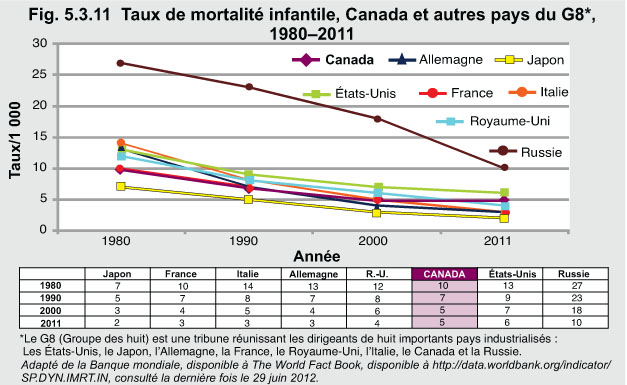 [Speaker Notes: En 1980, le Canada était au deuxième rang des pays ayant le taux de mortalité infantile le plus bas (10/1000) parmi les pays du G8. Au Canada, le taux de mortalité infantile a diminué pour passer de 10 par 1 000 naissances vivantes en 2011, à 5 pour 1 000 naissances vivantes en 1980.

Conséquences
Bien que le Canada ait enregistré une diminution de son taux de mortalité infantile au cours des dernières décennies, d’autres pays ont fait davantage de progrès. Selon le Conference Board du Canada, le taux de mortalité infantile du Canada est scandaleusement élevé pour un pays ayant atteint un tel degré de développement sociodémographique1.

1 Conference Board du Canada, « Infant Mortality », disponible à : http://www.conferenceboard.ca/hcp/details/health/infant-mortality-rate.aspx, consulté la dernière fois le 29 juin 2012]